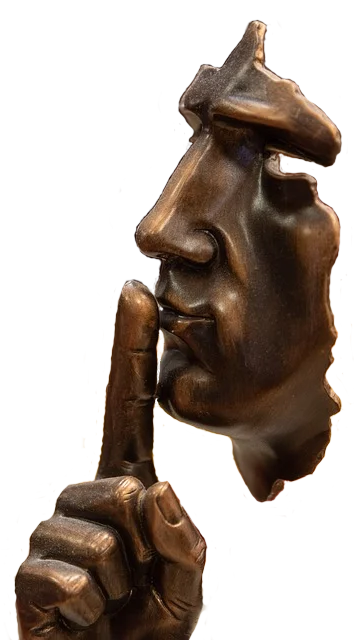 Silence is Virtue
“But the Lord is in His holy temple.Let all the earth keep silence before Him.”
                                                  ― Habakkuk 2:20
[Speaker Notes: Silence is Virtue

Introduction:

We live in a noisy world!  Noise is everywhere, and is welcomed by most, even though it can be injurious to health
Sound levels higher than 85 decibels can actually contribute to hearing loss
Power lawn mowers, music concerts, road construction tools, loud music in headphones, factory machinery, etc.  All can cause hearing loss.
But, noise in general can both distract and condition us.
I must confess (to Debbie’s occasional irritation) that I have become a bit acclimated to constant noise.  Even when studying, I am more comfortable with a news program, or a podcast or some other noise in the background.  
(Tell how when Debbie is watching a mystery, and I am studying or working, she asks questions, and I don’t have any idea what is going on).
Noise stimulates.  Silence can actually become a bit disconcerting when you aren’t used to it.
There is a reason why rock bands and loud music are found in many churches today!
It is what appeals to many people (especially the young, who are constantly pandered to by religious organizations).
But, quiet, silence is a good thing, and on many occasions it is appropriate and needed
For example, sometimes it is appropriate not to speak!
(Ecclesiastes 3:1, 7), “To everything there is a season, a time for every purpose under heaven… 7, “A time to tear, and a time to sew, a time to keep silence, and a time to speak.”
Everyone is familiar with that person who speaks when he should have kept his mouth shut!
No doubt each of us has at one time or another been that person!
(Proverbs 29:20), “Do you see a man hasty in his words? There is more hope for a fool than for him.”
Our text indicates that silence is the proper response to show our reverence toward God!
(Habakkuk 2:20), “But the Lord is in His holy temple.  Let all the earth keep silence before Him.”

Let’s consider how Silence can often be a virtue in our interactions with God and man.]
Silence Shows Reverence
Awe Towards God Brings Silence
Habakkuk 2:18-20; Revelation 4:10-11
Contemporary Worshipis Lacking in Reverence
Psalm 95:1-3; 1 Corinthians 14:40
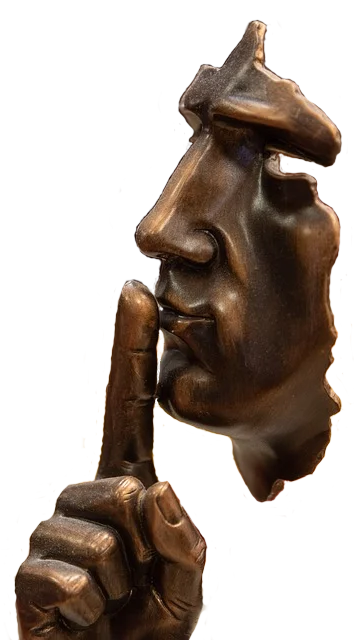 [Speaker Notes: Reverence
Awe Towards God Naturally Brings Silence
Consider the contrast between our response to God, and the silliness of Idolatry
This is the context of Habakkuk 2, that we just read.
(Habakkuk 2:18-20), “What profit is the image, that its maker should carve it, the molded image, a teacher of lies, that the maker of its mold should trust in it, to make mute idols? 19 Woe to him who says to wood, ‘Awake!’ to silent stone, ‘Arise! It shall teach!’ Behold, it is overlaid with gold and silver, yet in it there is no breath at all. 20 “But the Lord is in His holy temple. Let all the earth keep silence before Him.”
Our God is certainly worthy of such reverence!
(Revelation 4:10-11), “the twenty-four elders fall down before Him who sits on the throne and worship Him who lives forever and ever, and cast their crowns before the throne, saying: 11 “You are worthy, O Lord, to receive glory and honor and power; for You created all things, and by Your will they exist and were created.”

The Contemporary Worship you see in many denominations (and the nondenominational megachurches) is lacking in Reverence
Not talking about absolute silence per se, but an attitude of reverence with decorum
In fact, Psalm 95 expresses joy through noise
(Psalm 95:1-3), “Oh come, let us sing to the Lord! Let us shout joyfully to the Rock of our salvation. 2 Let us come before His presence with thanksgiving; let us shout joyfully to Him with psalms. 3 For the Lord is the great God, and the great King above all gods.”
We are right to sing out loudly our love and praise of God
But, there is a need for decorum and decency in our assemblies
Paul criticized the cacophony in Corinth as men strove to outdo each other in tongue speaking
(1 Corinthians 14:40), “Let all things be done decently and in order.”
Worship to God is not a common thing.  Familiarity and a casual approach to worship is not appropriate.
 The Lord’s Supper is not a time for interpretive dance
Worship in Song is not a performance to be applauded (clapping of hands)
Prayer is not a common conversation with your Heavenly Daddy
Praise is not found in the cacophony of a rock and roll band
There needs to be awe, reverence, “Let all the earth keep silence before Him.”]
Silence Shows Respect
Silence is a Sign of Respect
Job 29:21-23; Proverbs 13:1
Those who Rail Against Authority Do So Without God’s Approval
2 Peter 2:10-11; Proverbs 1:22
2 Peter 3:3-4
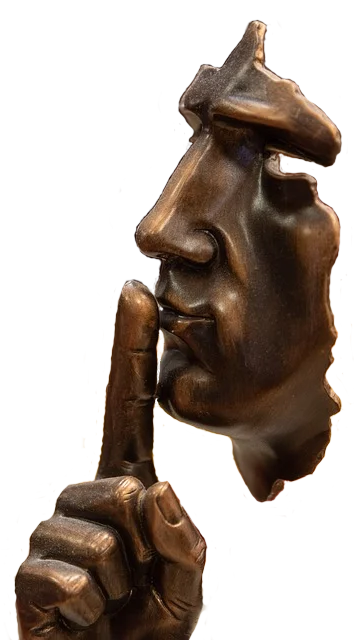 [Speaker Notes: Respect
Reverence and respect are similar.
My emphasis with reverence was our relationship to God
With regard to respect, I would like to consider our relationship to other men
Silence is a sign of deference and respect
Job referred to this as he defended his own righteousness and goodness
He noted that men rightly respected him for his wisdom and justice
(Job 29:21-23), “Men listened to me and waited, and kept silence for my counsel. 22 After my words they did not speak again, and my speech settled on them as dew. 23 They waited for me as for the rain, and they opened their mouth wide as for the spring rain.”
Such respect should be shown for parents (“Don’t interrupt me when I’m talking”), and others in positions of authority.
(Proverbs 13:1), “A wise son heeds (listening) his father's instruction, but a scoffer (talking) does not listen to rebuke.”
Those who rail against authority do so without God’s approval
Civil authority, as an example
(Romans 13:3), “For rulers are not a terror to good works, but to evil. Do you want to be unafraid of the authority? Do what is good, and you will have praise from the same.”
(1 Timothy 2:1-2), “Therefore I exhort first of all that supplications, prayers, intercessions, and giving of thanks be made for all men, 2 for kings and all who are in authority, that we may lead a quiet and peaceable life in all godliness and reverence.”
This is a characteristic of a false prophet
(2 Peter 2:10-11) “those who walk according to the flesh in the lust of uncleanness and despise authority. They are presumptuous, self-willed. They are not afraid to speak evil of dignitaries, 11 whereas angels, who are greater in power and might, do not bring a reviling accusation against them before the Lord.
This is a characteristic of scoffers and fools
(Proverbs 1:22), “How long, you simple ones, will you love simplicity? For scorners delight in their scorning, and fools hate knowledge.”
An example:  Those who scoff about the second coming of our Lord
(2 Peter 3:3-4), “knowing this first: that scoffers will come in the last days, walking according to their own lusts, 4 and saying, “Where is the promise of His coming? For since the fathers fell asleep, all things continue as they were from the beginning of creation.”]
Silence Shows Submission
Submission to God
Isaiah 29:15-16; Job 38:1-3; 40:1-4
Submission to the Authority of Men
Proverbs 23:22-26
Hebrews 13:17
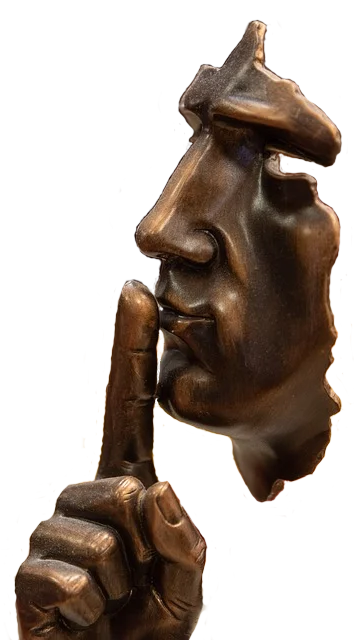 [Speaker Notes: Submission
Submission toward God
Those in Israel who preferred their own counsel to God spoke when they should have remained silent
(Isaiah 29:15-16), “Woe to those who seek deep to hide their counsel far from the Lord, and their works are in the dark; they say, “Who sees us?” and, “Who knows us?” 16 Surely you have things turned around! Shall the potter be esteemed as the clay; for shall the thing made say of him who made it, “He did not make me”? Or shall the thing formed say of him who formed it, “He has no understanding”?
Job, who dared to question God’s treatment of Him, spoke when he should have remained silent.
(Job 38:1-3), “Then the Lord answered Job out of the whirlwind, and said: 2 “Who is this who darkens counsel by words without knowledge? 3 Now prepare yourself like a man; I will question you, and you shall answer Me.”
(Job 40:1-4), “Moreover the Lord answered Job, and said: 2 “Shall the one who contends with the Almighty correct Him? He who rebukes God, let him answer it.” 3 Then Job answered the Lord and said: 4 “Behold, I am vile; what shall I answer You? I lay my hand over my mouth.”
Submission to the Authority of Men
Examples:  Children should be quiet, and heed their parent’s words
Saying:  Children should be seen, but not heard
Intent is not to squelch the joy or curiosity of children
Rather to teach respect and submission to their elders
(Proverbs 23:22-26), “Listen to your father who begot you, and do not despise your mother when she is old. 23 Buy the truth, and do not sell it, also wisdom and instruction and understanding. 24 The father of the righteous will greatly rejoice, and he who begets a wise child will delight in him. 25 Let your father and your mother be glad, and let her who bore you rejoice. 26 My son, give me your heart, and let your eyes observe my ways.”
Christians should meekly heed the counsel of their elders
(Hebrews 13:17), “Obey those who rule over you, and be submissive, for they watch out for your souls, as those who must give account. Let them do so with joy and not with grief, for that would be unprofitable for you.”]
Silence Shows Discretion
It Shows a Trustworthy Nature
Proverbs 11:13
Discretion is theHallmark of Wisdom
Proverbs 18:6 (ESV)
Proverbs 8:12
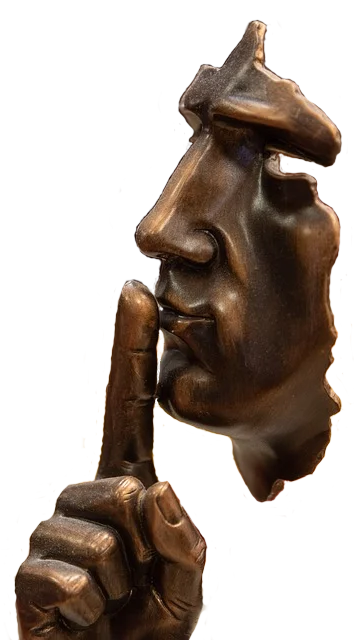 [Speaker Notes: Discretion
Discretion is important in fostering friendship.  It shows a trustworthy nature.
(Proverbs 11:13), “A talebearer reveals secrets, but he who is of a faithful spirit conceals a matter.”
Discretion is the hallmark of a wise man
“Loose lips sink ships!”
(Proverbs 18:6, ESV), “A fool's lips walk into a fight, and his mouth invites a beating.”
(Proverbs 8:12) [The personification of wisdom], “I, wisdom, dwell with prudence, and find out knowledge and discretion.”]
Silence is an important concept to consider on questions of Authority
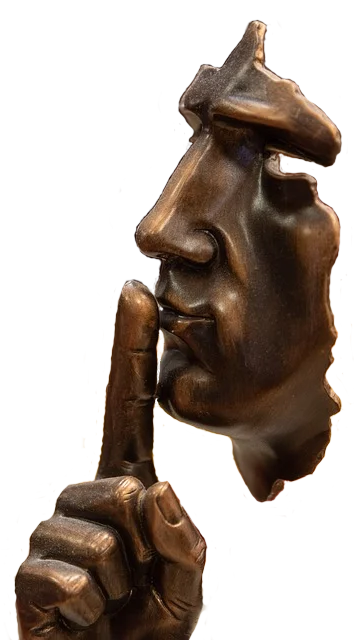 It is reverent, respectful and submissive to speak and act where God has not authorized us to speak and act?
Matthew 15:7-9; Hebrews 7:12-14
[Speaker Notes: Silence is an important concept to consider on questions of authority
We have discussed reverence, respect and submission
Concerning our relationship to God, Is it reverent, respectful and submission to speak and act where God has not authorized?
Or are we to speak only where God speaks, and be silent where God is silent?
Jesus admonished the scribes and Pharisees for substituting their own words for God’s
(Matthew 15:7-9), “Hypocrites! Well did Isaiah prophesy about you, saying: 8 ‘These people draw near to Me with their mouth, and honor Me with their lips, but their heart is far from Me. 9 And in vain they worship Me, teaching as doctrines the commandments of men.’ ”
God expects us to respect the silence of His will, and not presume to go beyond what is written!
(Hebrews 7:12-14), [Speaking of the Priesthood of Christ], “For the priesthood being changed, of necessity there is also a change of the law. 13 For He of whom these things are spoken belongs to another tribe, from which no man has officiated at the altar. 14 For it is evident that our Lord arose from Judah, of which tribe Moses spoke nothing concerning priesthood.”]
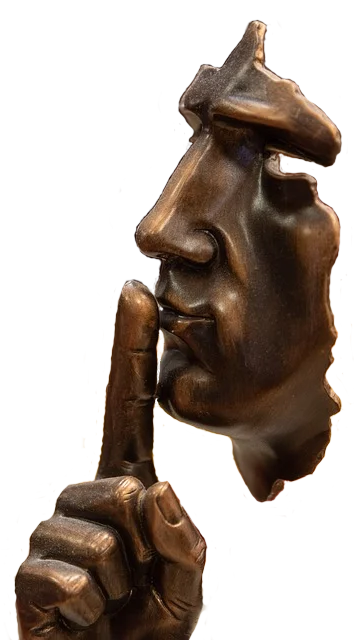 Conclusion
Silence is not the normin our culture.
It is a precious concept that must be taught to our children!

“Be still, and know that I am God”
                                        ―  Psalm 46:10
[Speaker Notes: Conclusion

Silence is not the norm in our culture.
It is a precious concept that must be taught to our children!
Problems in the assemblies (we have one)
It can get a bit disruptive during worship with babies crying, and children squirming in our three hour sessions
What a wonderful problem to have!
Parents, do not feel embarrassed or guilty when your kids sometimes cause a disturbance.  Just constantly, patiently teach them the importance of reverence and respect, and ONE Day, you will rejoice at the discipline and worshipful demeanor they will demonstrate in worship to God.
(Psalm 46:10), “Be still, and know that I am God.”]